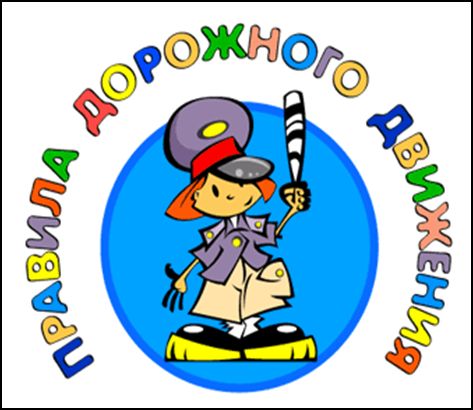 ПРАВИЛА ДОРОЖНОГО ДВИЖЕНИЯ
Тянется нитка, среди нив петляя,
Лесом ,перелесками без конца и края.
Ни ее порвать, ни в клубок смотать.  (Дорога)





Игра «Расставь правильно»
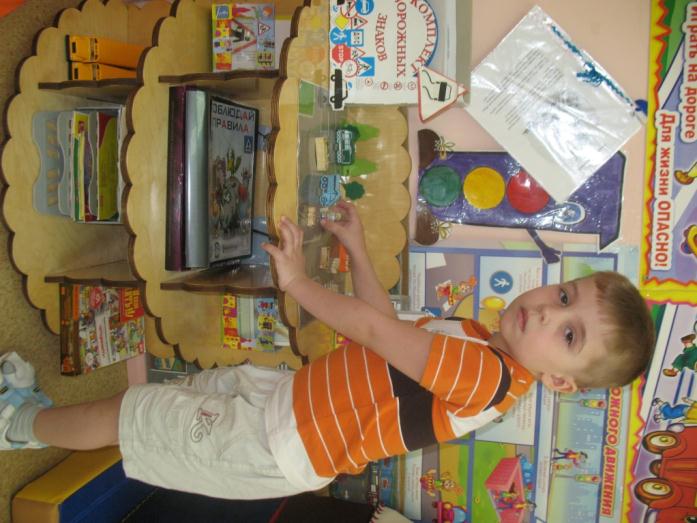 ПРАВИЛА ДОРОЖНОГО ДВИЖЕНИЯ
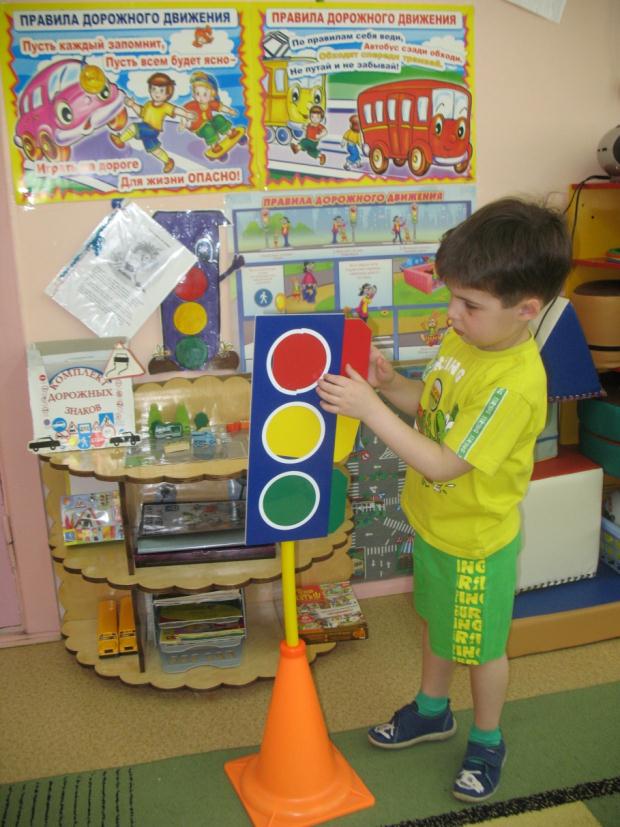 Я глазищами моргаю
Неустанно день и ночь.
Я машинам помогаю
И тебе хочу помочь.



Игра «СВЕТОФОР»
ПРАВИЛА ДОРОЖНОГО ДВИЖЕНИЯ
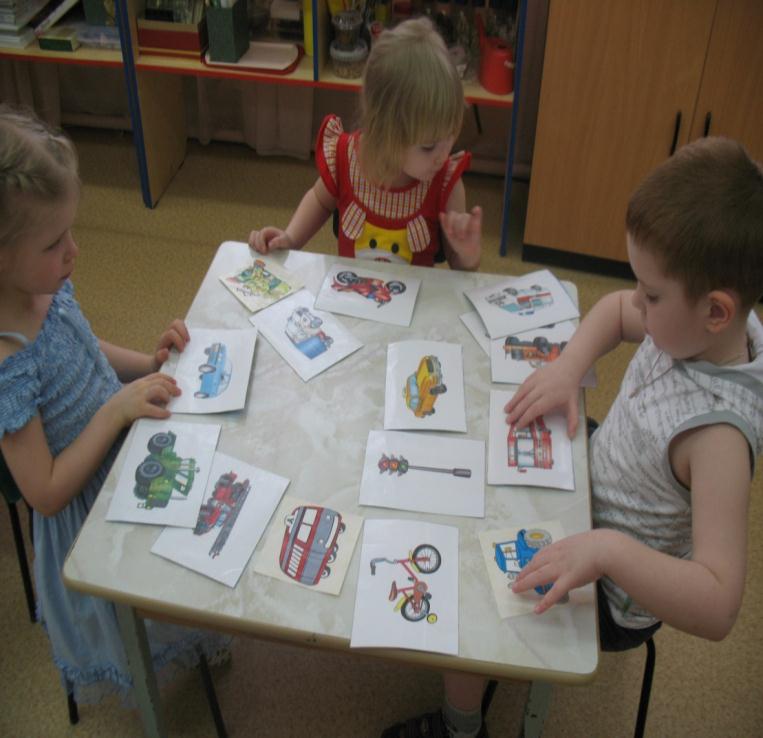 Красный вагон по рельсам бежит.
Всех куда надо он быстро домчит.
Заливистый звон его нравится детям.
Так в чем же мы с вами по городу едем? (Трамвай)
 Рассматривание картинок
              «Транспорт»
ПРАВИЛА ДОРОЖНОГО ДВИЖЕНИЯ
Не поедет без бензина
Ни автобус, ни... (Машина)
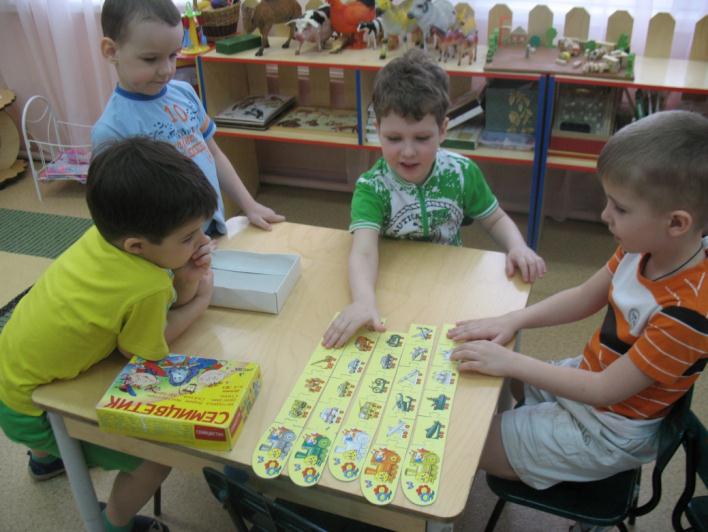 Что за чудо синий дом!
Ребятишек много в нем!
Носит обувь из резины
И питается бензином! (Автобус)
Д/И «Самоцветик»
ПРАВИЛА ДОРОЖНОГО ДВИЖЕНИЯ
Коль в Москве бываешь редко время даром не теряй.
У меня машина в клетку,
Хочешь в шахматы играй
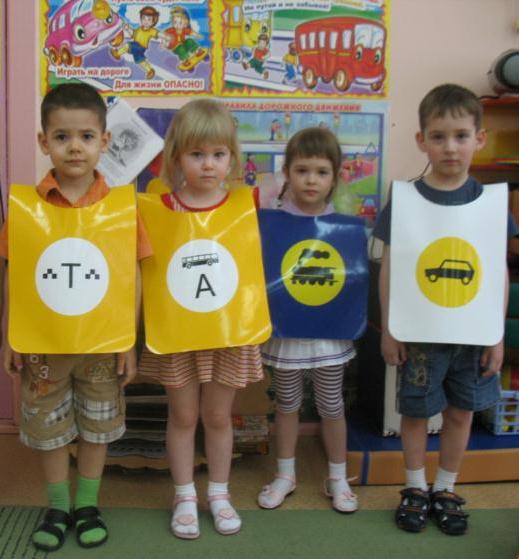 Чтоб тебя я повез мне не нужен овес.
Накорми меня бензином, на копытца дай резину.
И тогда , поднявши пыль, побежит... 
(Автомобиль)
ПРАВИЛА ДОРОЖНОГО ДВИЖЕНИЯ
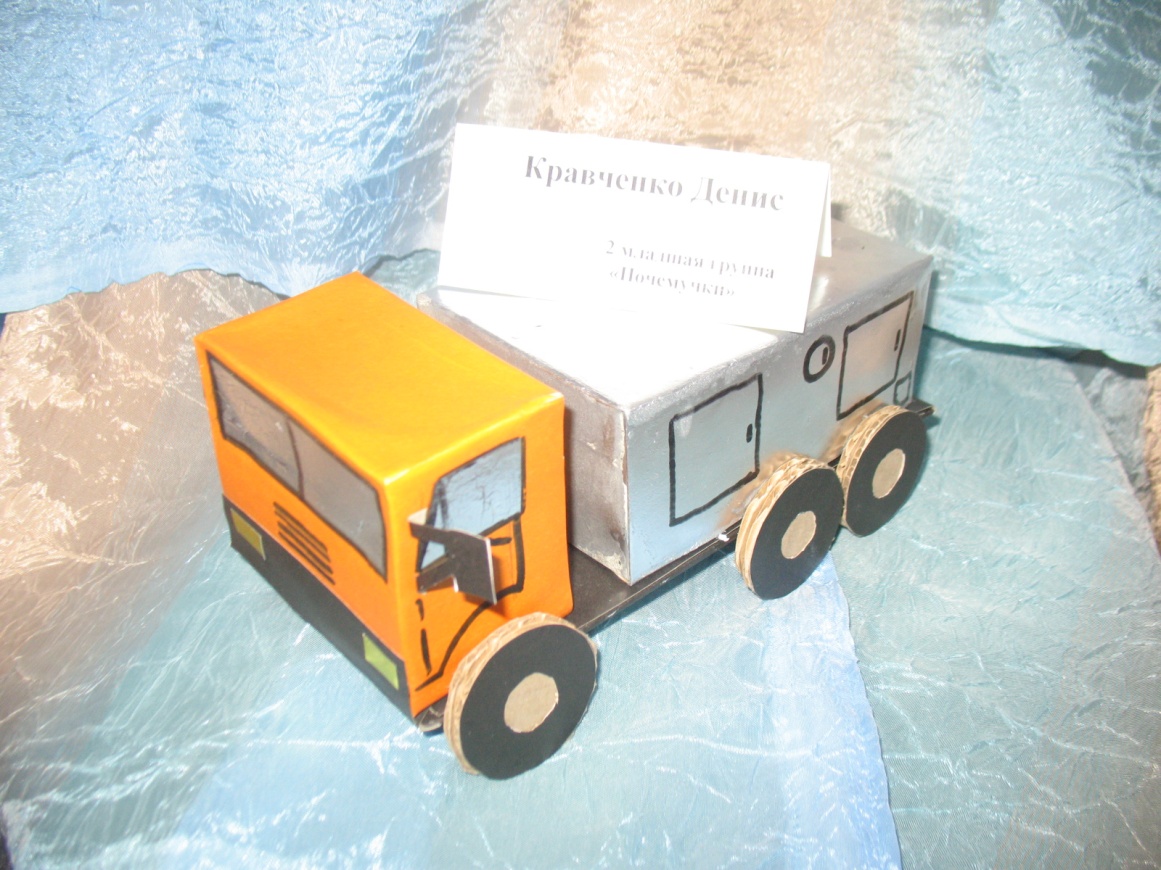 По улицам бегут, 
 Мальчиков и девочек
Домики везут. (Автомобили)
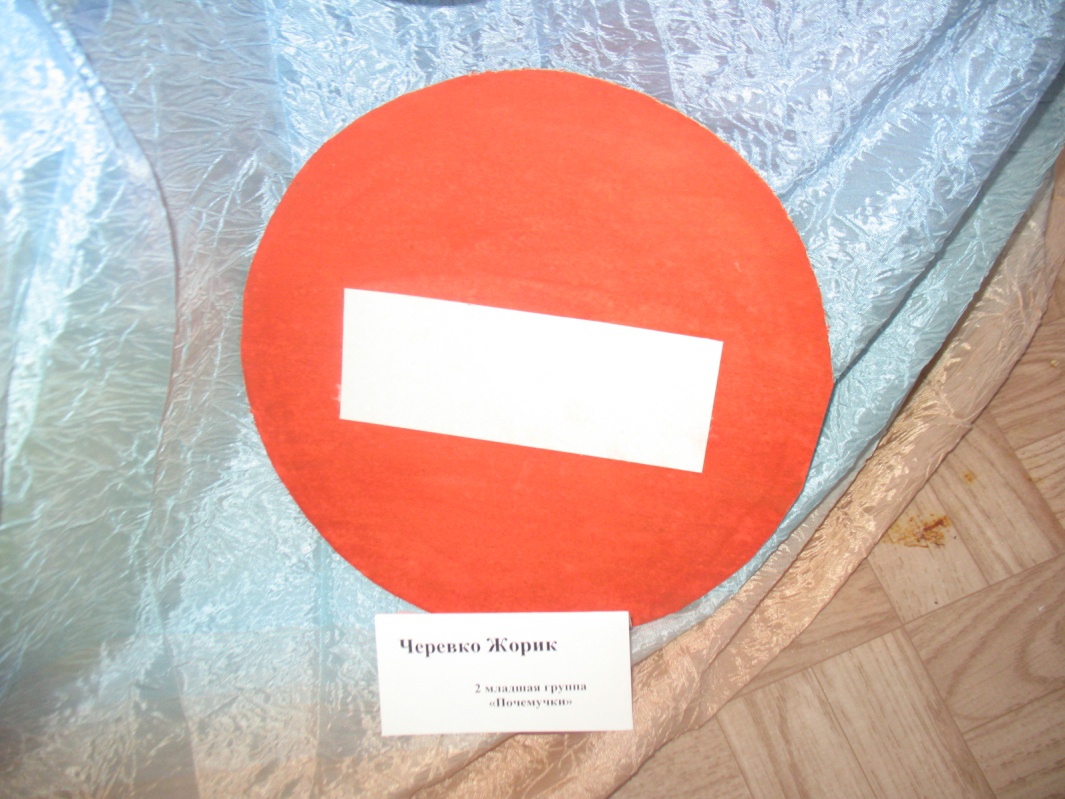 Круглый знак, а в нем окошко, 
Не спешите сгоряча, 
А подумайте немножко, 
Что здесь, свалка кирпича?
«Въезд запрещен»,  «кирпич»
Работа родителей и детей
ПРАВИЛА ДОРОЖНОГО ДВИЖЕНИЯ
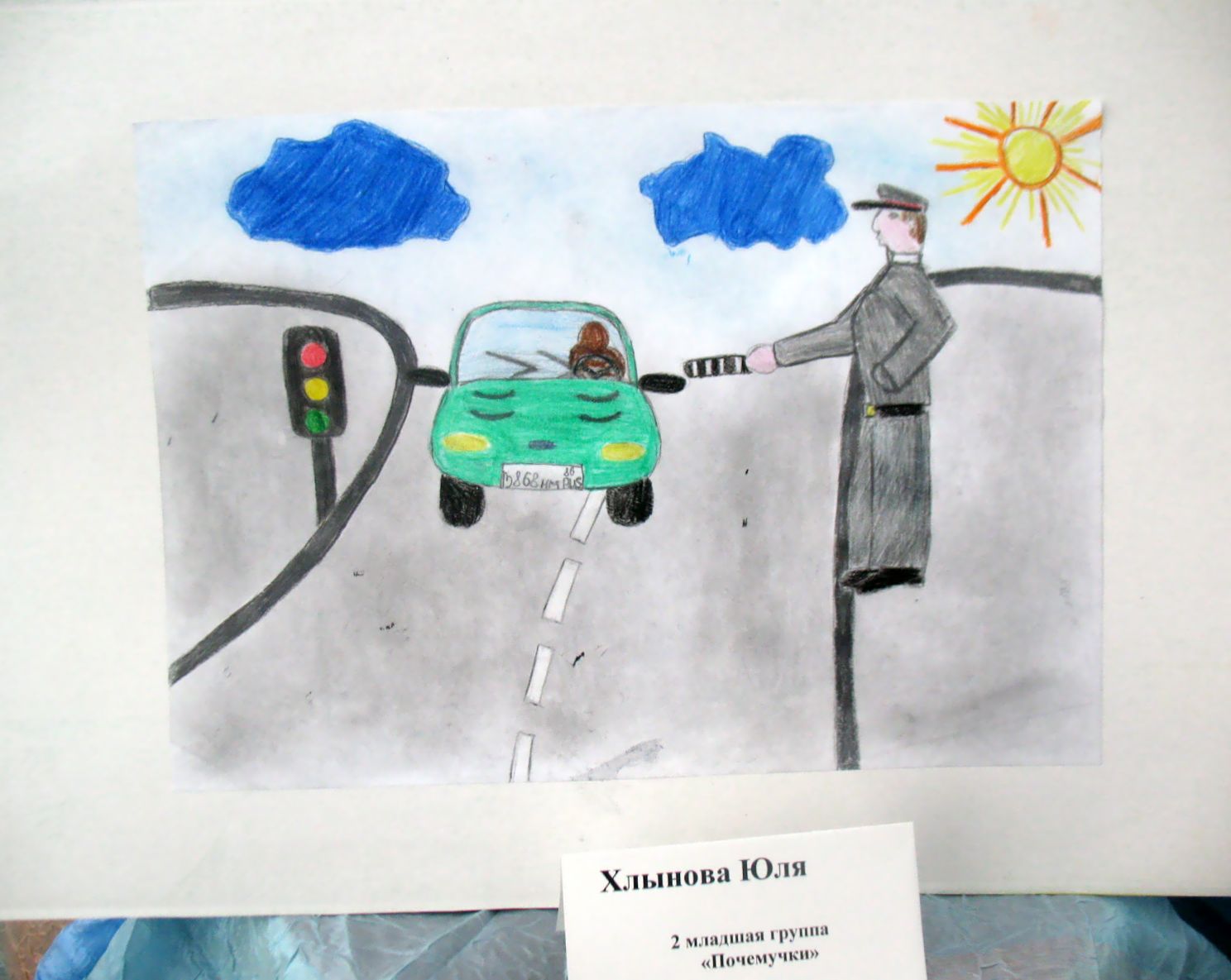 ПРАВИЛА ДОРОЖНОГО ДВИЖЕНИЯ
Спасибо за внимание!
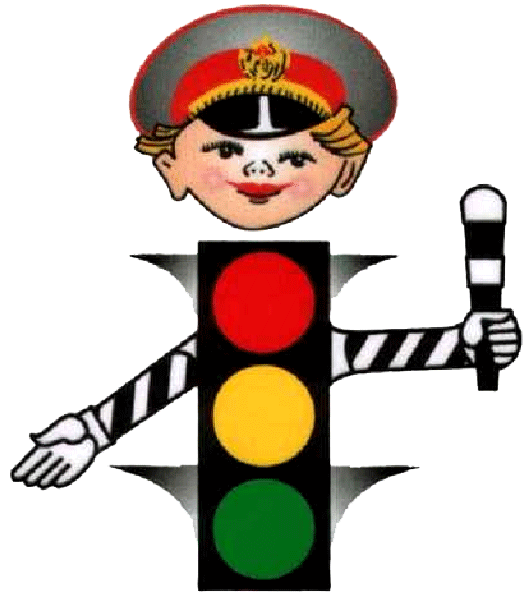